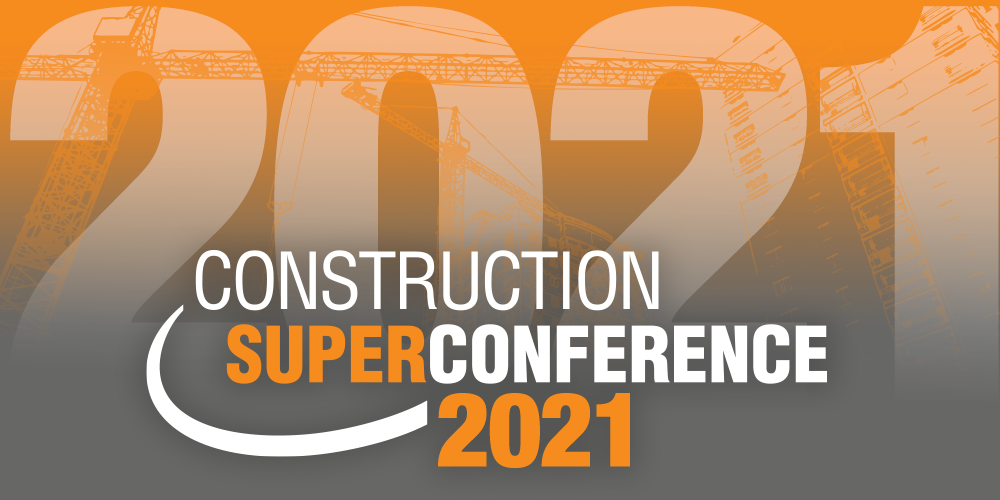 www.constructionsuperconference.com
ADD SESSION TITLE
ADD SPEAKER NAMES, TITLE, COMPANY.
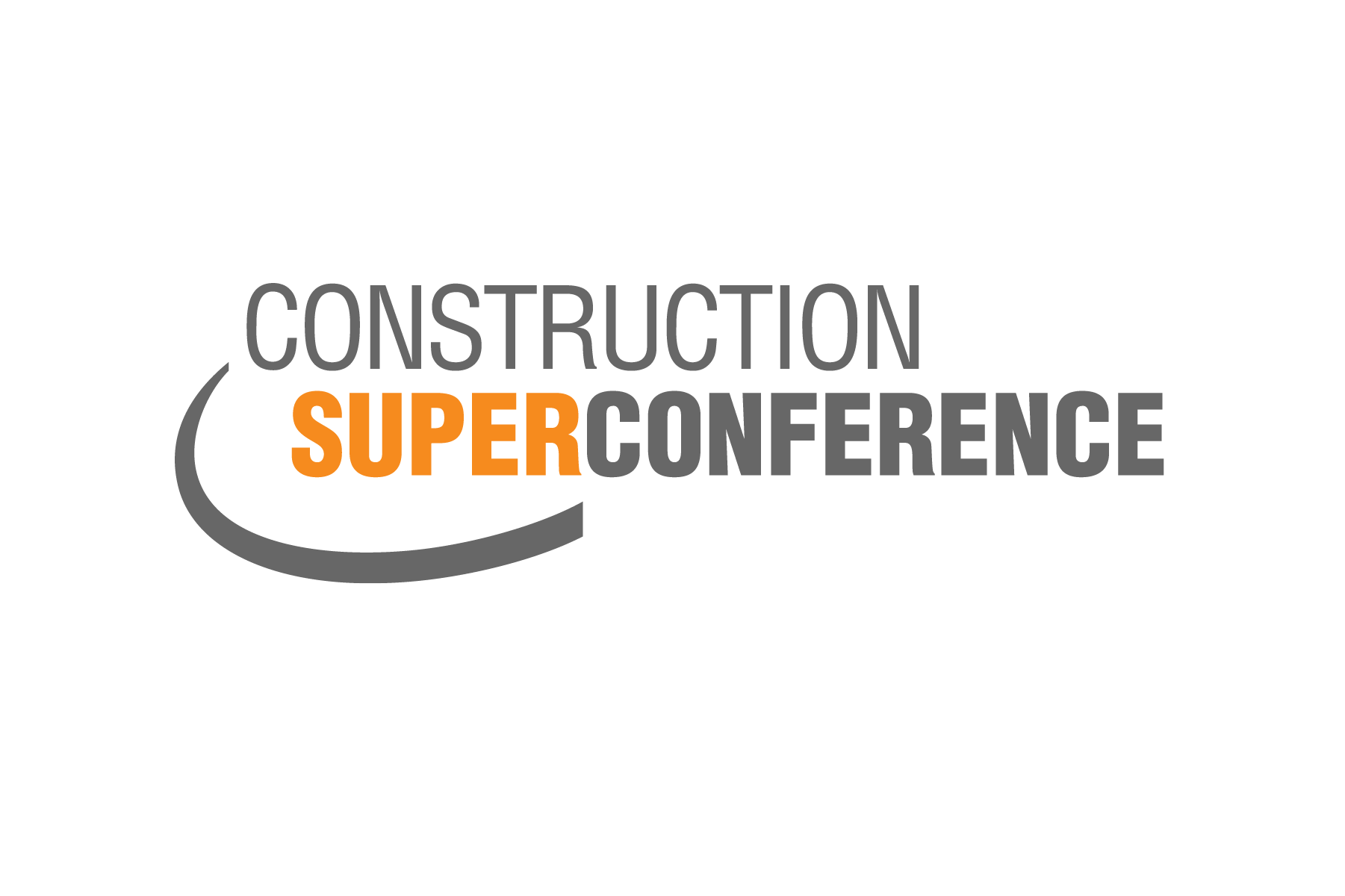 Insert Presentation Materials
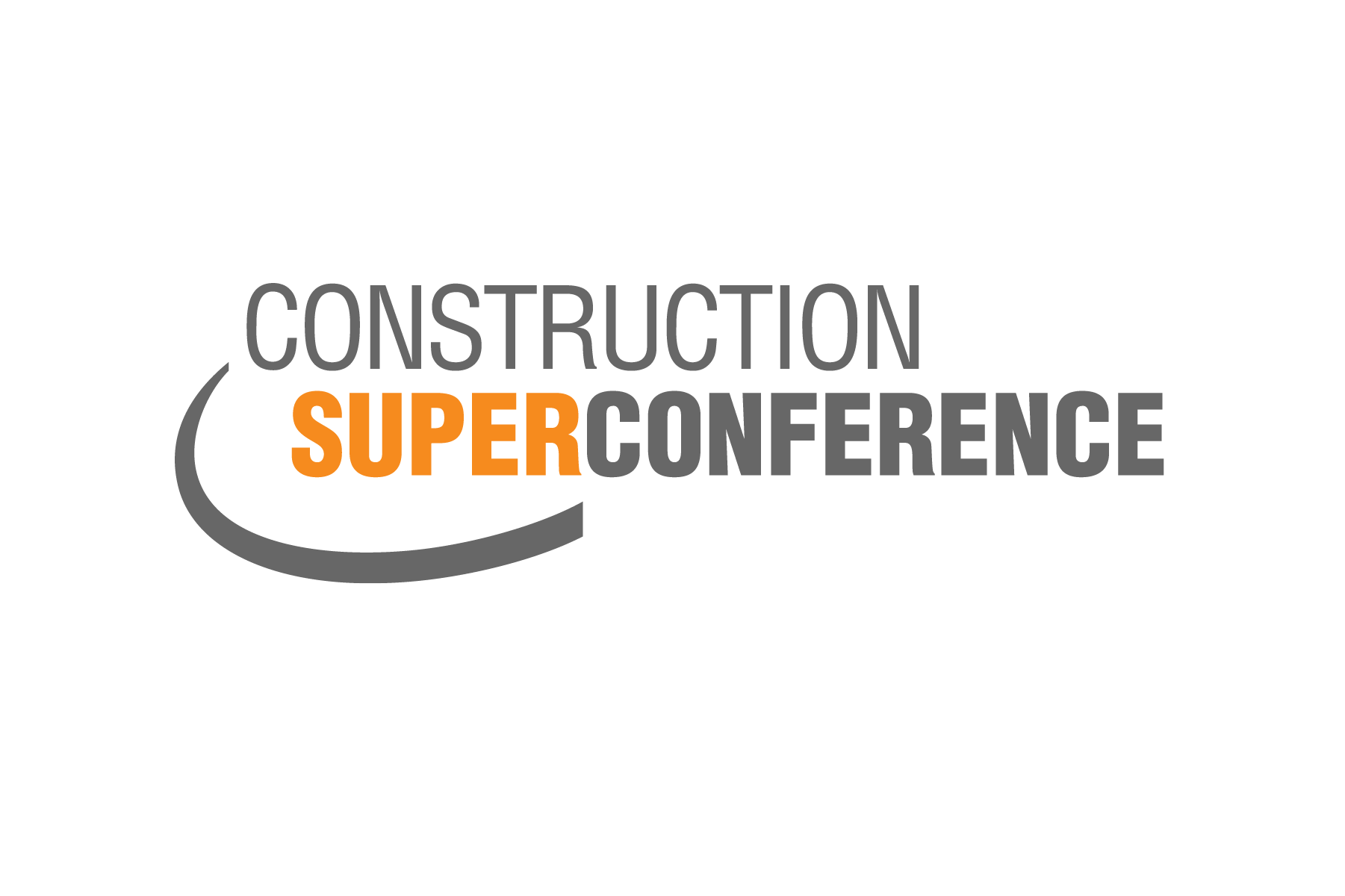 Insert Presentation Materials
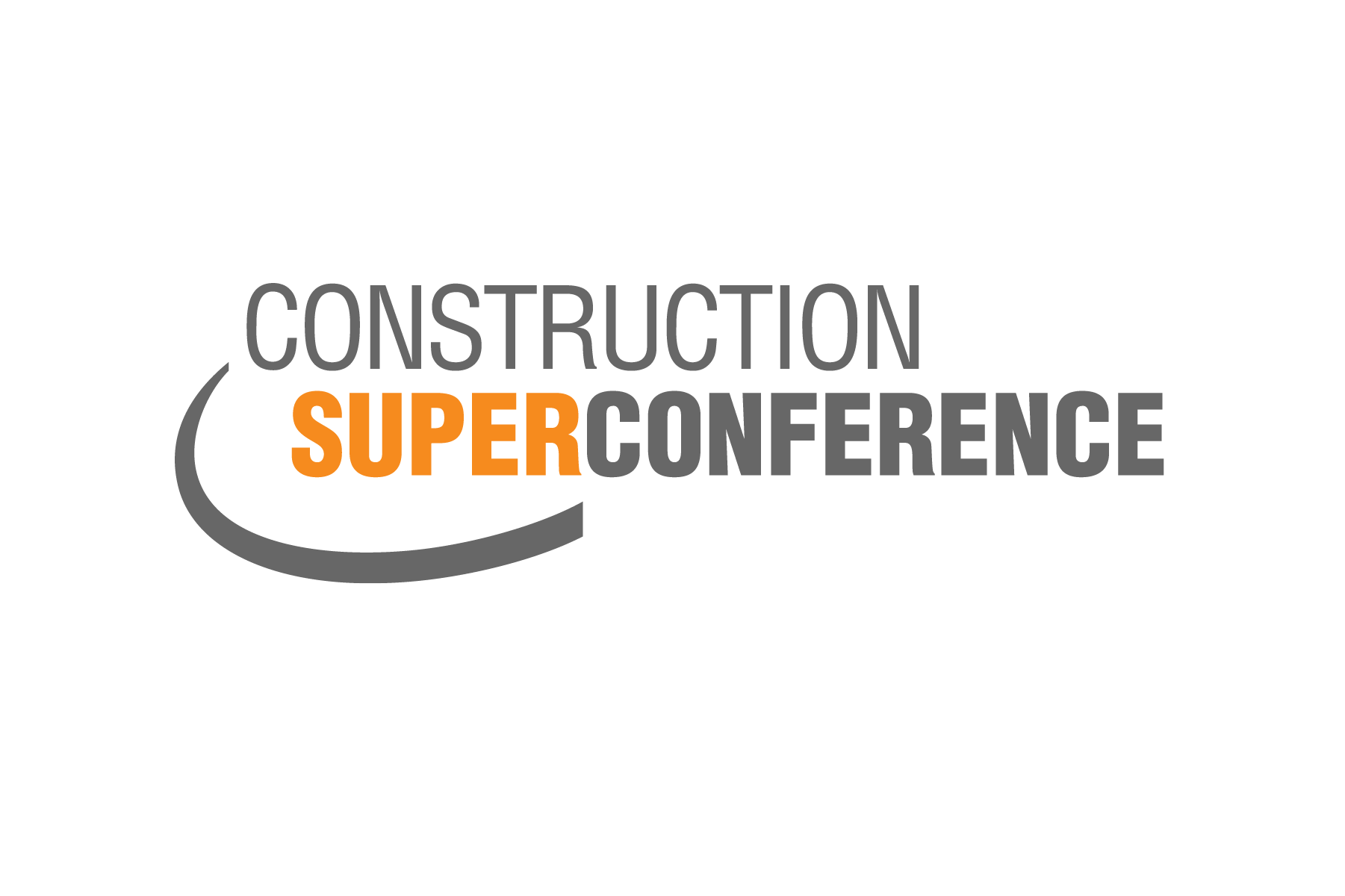 Presenter Name
Headshot
Phone Number
Email Address
Twitter Handle
LinkedIn Address
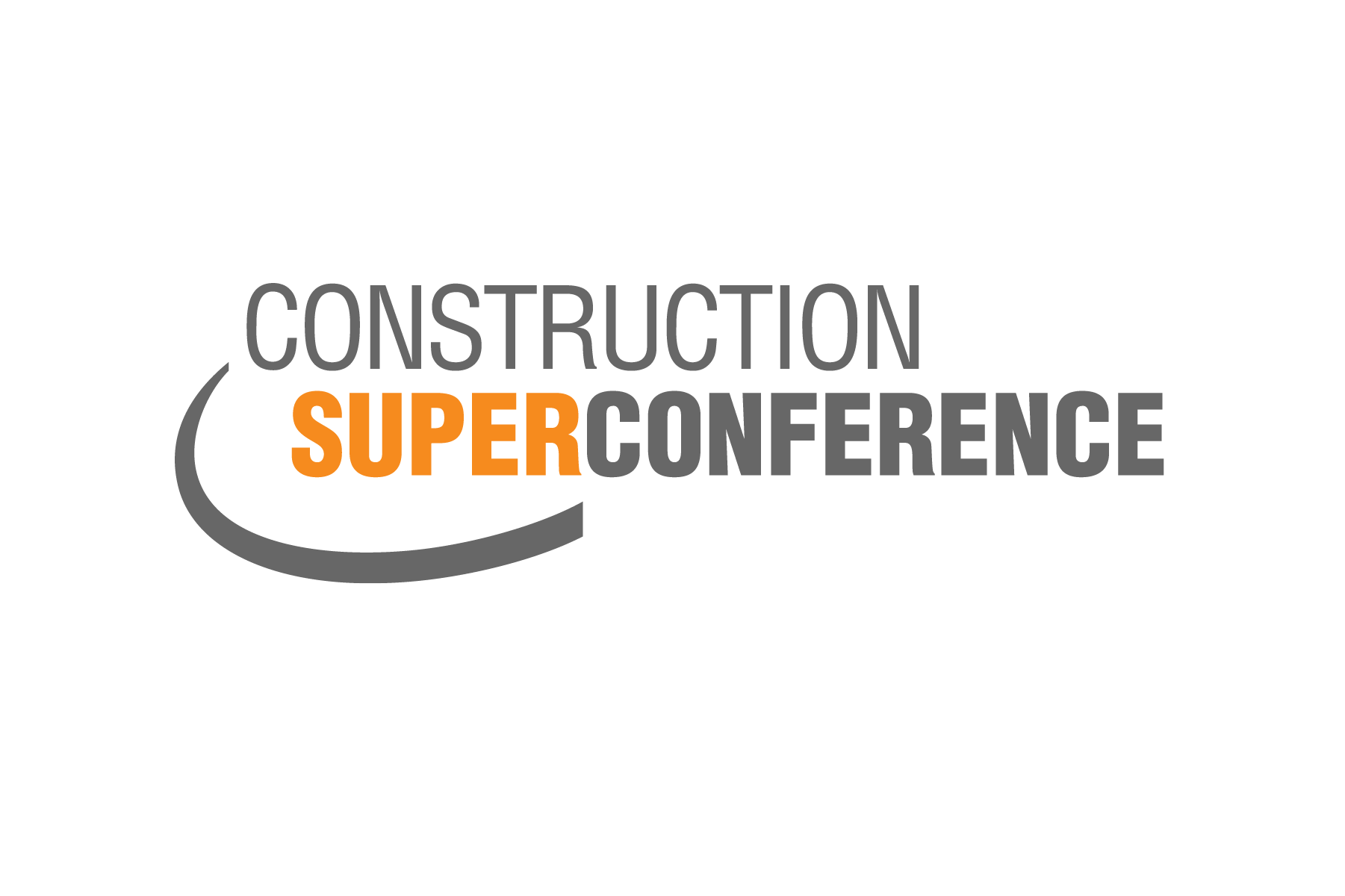 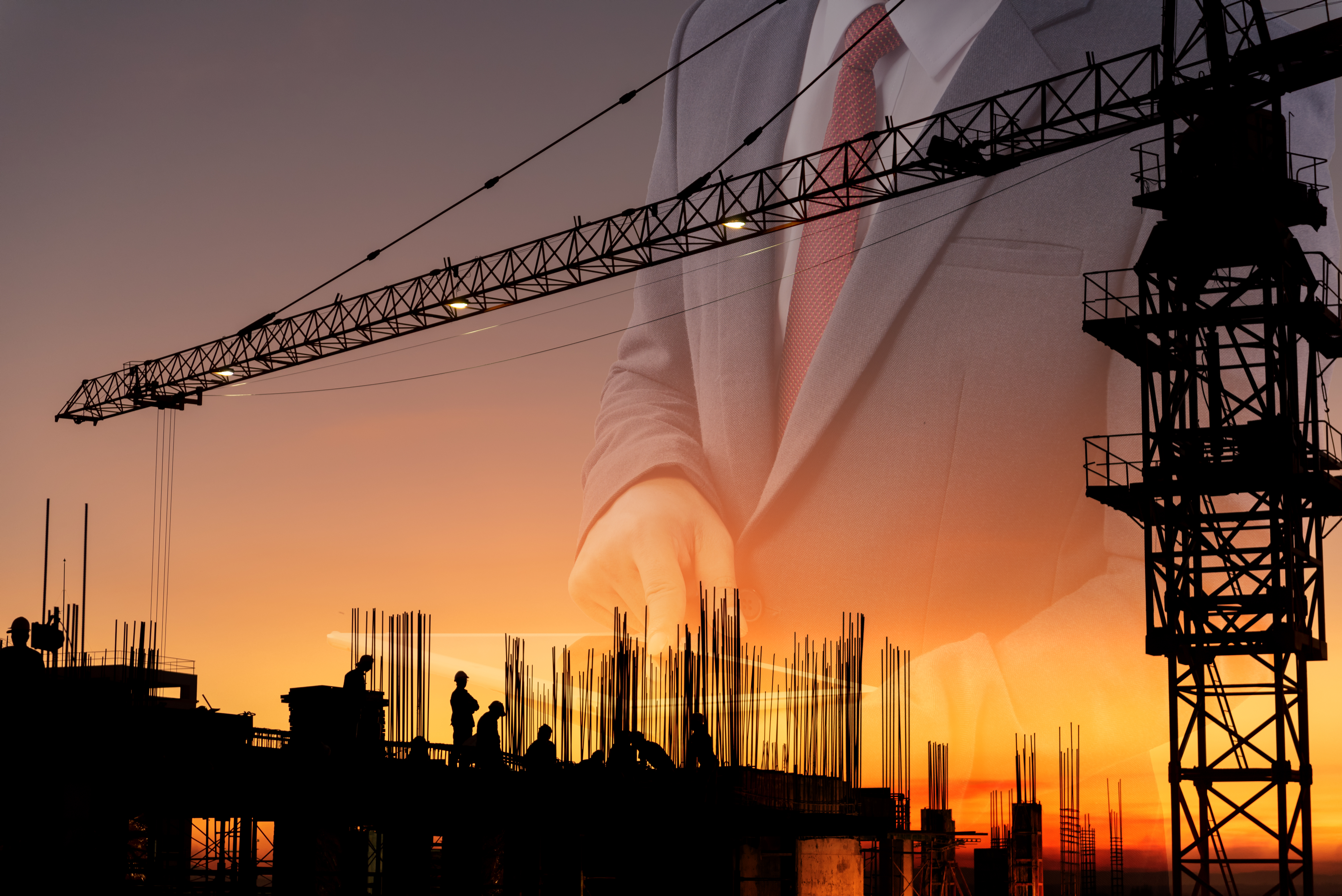 How was our session?
Please complete the session evaluation in the CSC mobile app
www.constructionsuperconference.com